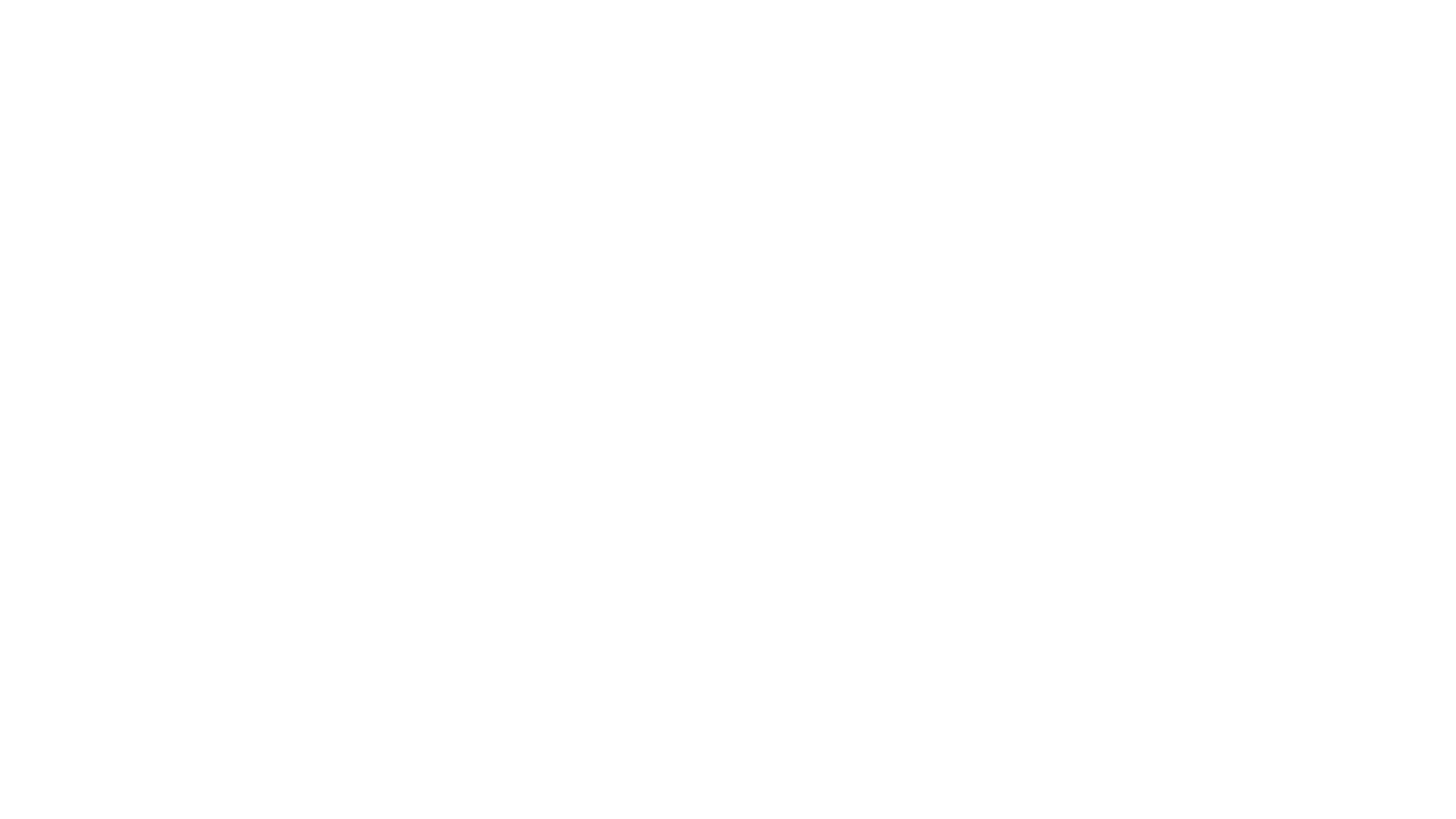 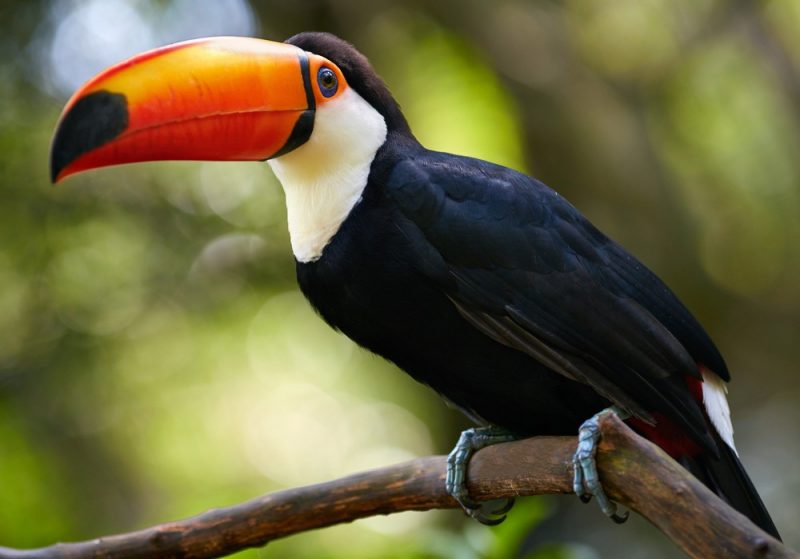 Cataratas del Iguazú
Cauce normal
En épocas de sequía
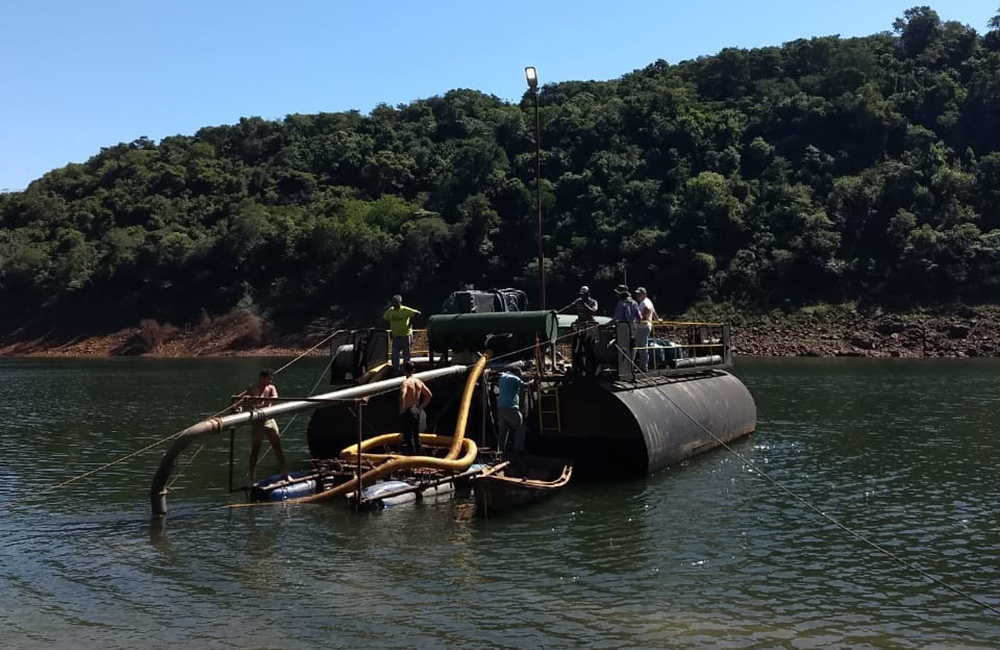 Río Iguazú Hito Tres Fronteras Mayo 2021
Toma de agua
Parque Provincial Moconá
Saltos del Moconá
Saltos do Yucuma – BR -
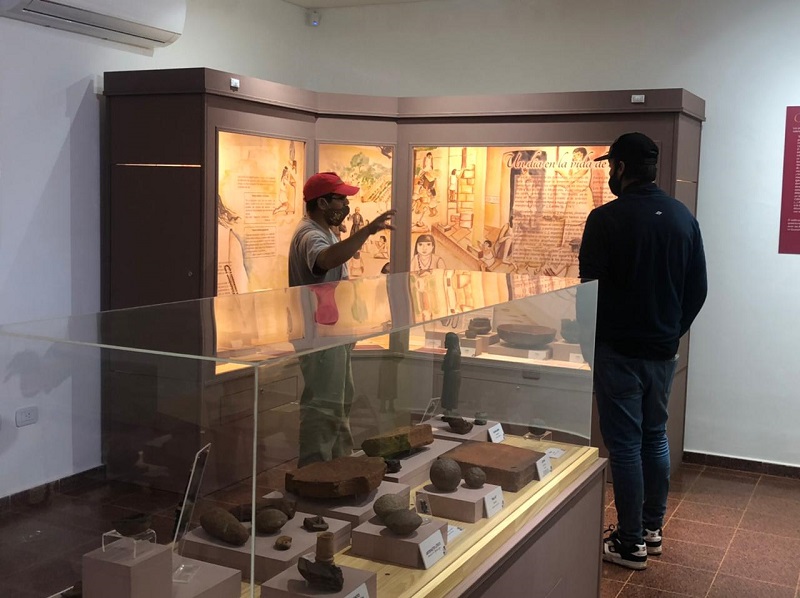 CENTRO DE VISITANTES
Misión de Corpus Christi
Inversiones
Programa 
Mintur Nación
50 destinos
Oberá
Salto Berrondo
SUM
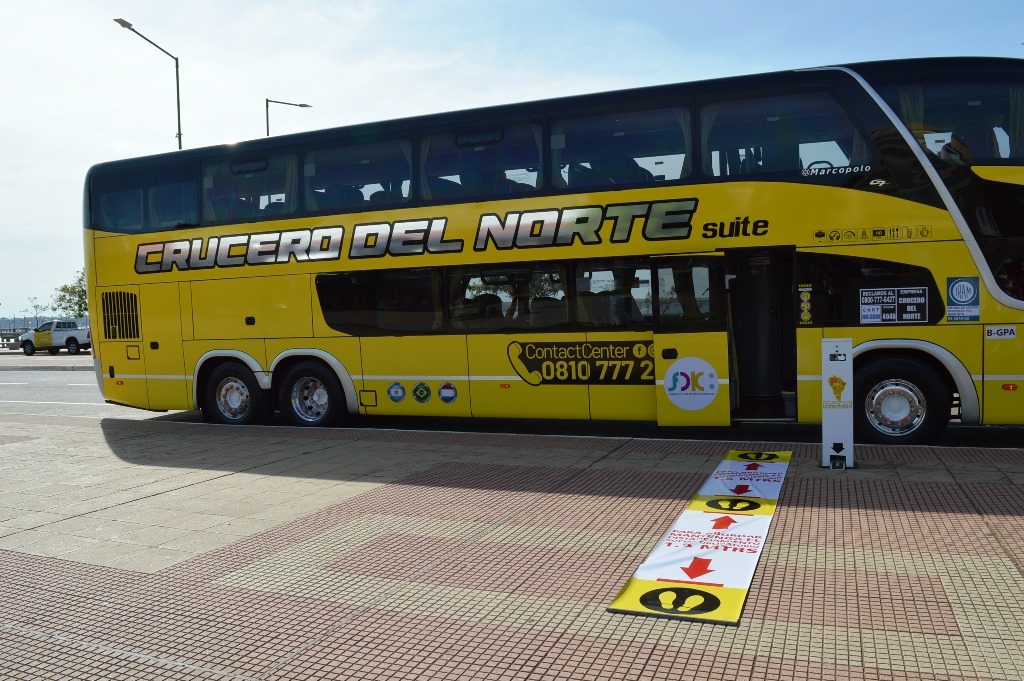 Transportes deaproximación
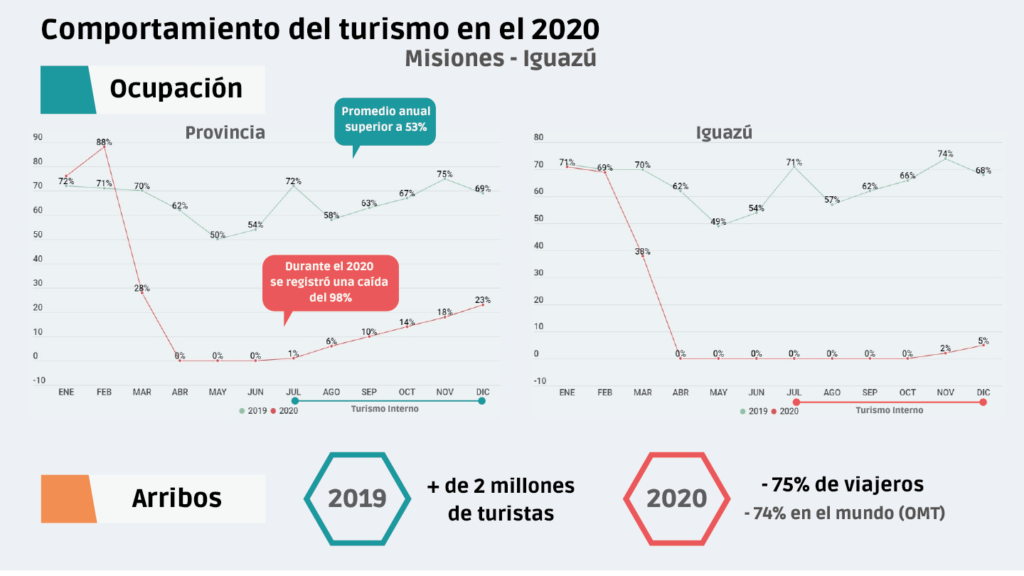 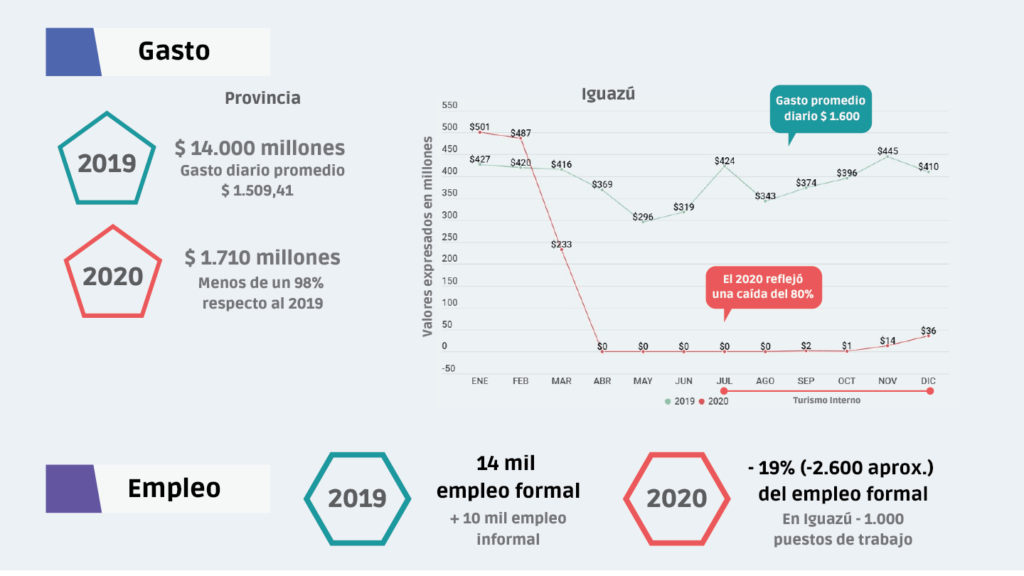 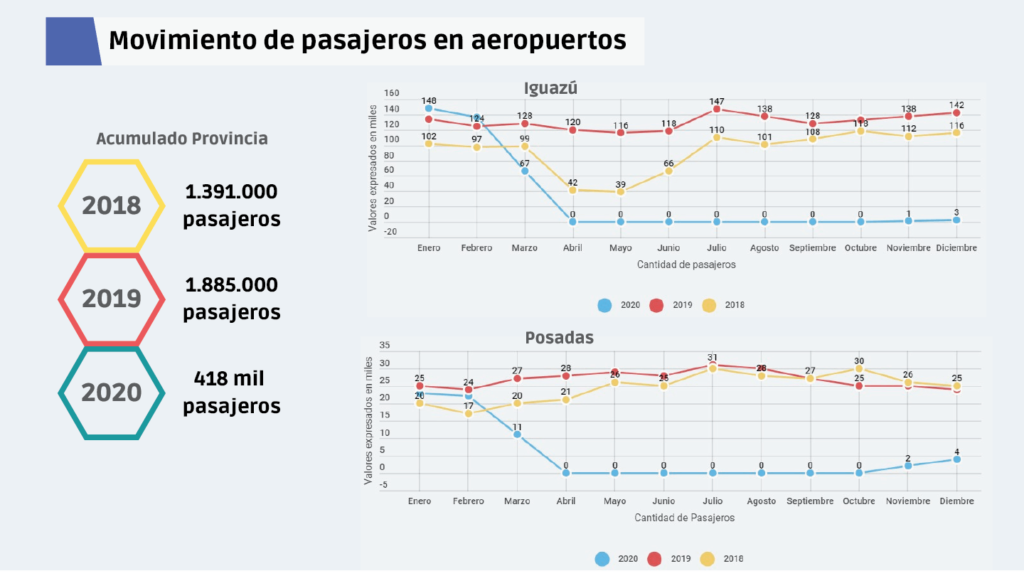 Se pudo notar como en prácticamente todo el territorio provincial el "boom" del verano fueron las cabañas

 Los  huéspedes buscaban lugares para   estar en contacto con la naturaleza.

La hotelería supo sacar ventaja  reinventarnos y asociarnos con  agencias de viajes y otros   emprendimientos turísticos de la ciudad, en pos de atraer la atención de grupos depasajeros a través de la oferta de paquetes turísticos  con destinos y actividades    novedosas
Esta temporada de verano que pasó trabajamos más que en cualquier otra temporada anterior. 

En toda la zona centro y mocona los fines de semana los alojamientos estaban completos 

La  mayoría de los pasajeros que recibimos eran residentes misioneros, aunque también hubo un amplio porcentaje de visitas provenientes de las provincias de Buenos Aires, Entre Ríos y Chaco. 

Históricamente, nuestra demanda principal proviene de estas provincias, a las cuales les siguen las demás provincias que componen el Litoral Argentina.
Erna SaturHotelEl ParqueAristóbulo del Valle
Ciudad de Eldorado – Dirección de Turismo  Municipal                     DirectoraLicenciada en TurismoCandelaria Nolde
En cuanto a los visitantes recibidos antes de la pandemia, el mayor porcentaje siempre estuvo conformado por familias, de la provincia y de buenos aires principalmente, que venían de paseo, muchos se alojaban en casa de familiares y hacían base en Eldorado para visitar otros lugares. 
Luego con la pandemia todo cambió, venían familias pero también muchos grupos de amigos y parejas, buscando lugares en la naturaleza y actividades para realizar en la misma.
Losprincipales emisores eran Posadas,      Leandro N. Alem y Oberá. 

Siempre el medio de arribo predominante fue el automóvil.
La mayoría de las preguntas eran por teléfono, whatsapp o redes sociales, por tal motivo es que comenzamos a trabajar fuertemente en estas áreas y motivamos y asesoramos a los distintos propietarios para que también lo hagan
Cuando tomamos la dirección de turismo nos encontramos con algunos emprendimientos que habían cerrado sus puertas por diferentes motivos, un hotel ubicado y el otro era el caso de un camping muy reconocido denominado la Playita. 
Luego de la pandemia, si bien no cerraron definitivamente sus puertas, muchos hasta el dia de hoy aún no abrieron al público, alojamiento y que no supieron adaptarse a los nuevos cambios que trajo consigo la pandemia.
Semana Santa
Declaraciones del Mtro. de Turismo
Algunas cifras
Ingresos $ 102.00 millones

22 mil arribos 

48 mil pernoctes 

Ocupación cercana al 75%.
Más de 7500 personas a los PP

 2908 a Santa Ana

2821 a Moconá 

1740 a Salto Encantado

 3672 a las Reducciones.
Perfil del visitante
Origen
Viaja con
53%  residentes en Misiones.

16% de la provincia de Buenos Aires 

10% de Chaco

21 %   s/d
50 % familias

 27% en pareja 

 16% con amigos.


 Estadía promedio : 3 noches.
Por el contrario, en semana santa pudo notarse una retracción en la actividad turística en general, marcada principalmente por el aumento de casos confirmados y sospechosos de COVID-19
 Hubieron muchas cancelaciones de reservas, incluidos grupos que se vieron en la obligación de modificar la fecha de viaje o cancelar directamente la visita porque no llegaban a completar el número mínimo de pasajeros.
Esta tendencia es la que se percibe para las vacaciones de invierno,  principalmente por las condiciones climáticas   características de la región. 

Esperamos equivocarnos  con esta predicción.

 Soy positiva y creo que        vamos a tener nuevamente mucho turismo interno
Erna SaturHotelEl ParqueAristóbulo del Valle
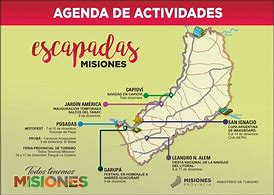 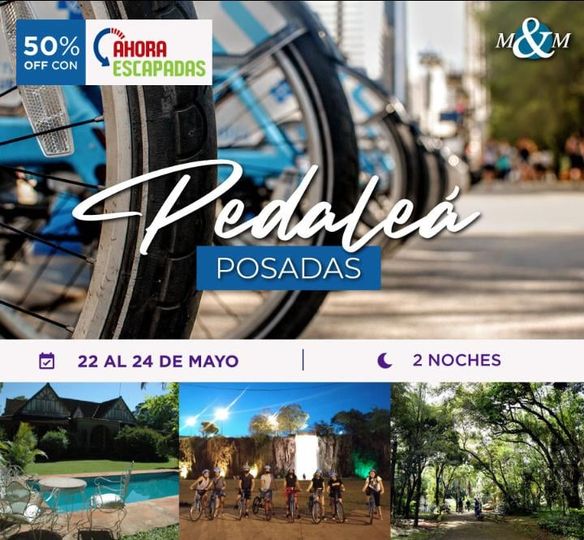 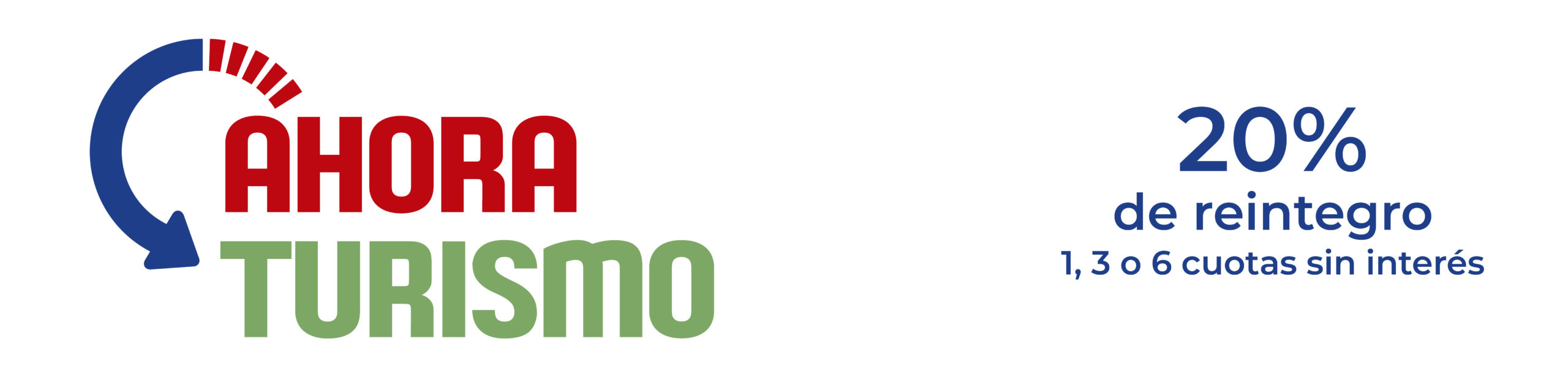 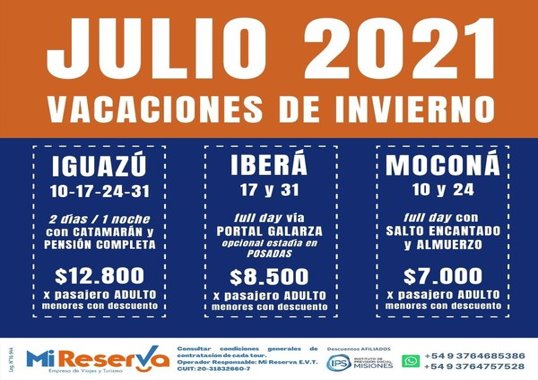 LOS ESPERAMOS !!
MUCHAS GRACIAS !!